How do different AI tools compare in their ability to detect vulnerabilities in C++ code?
Andrew Marcy
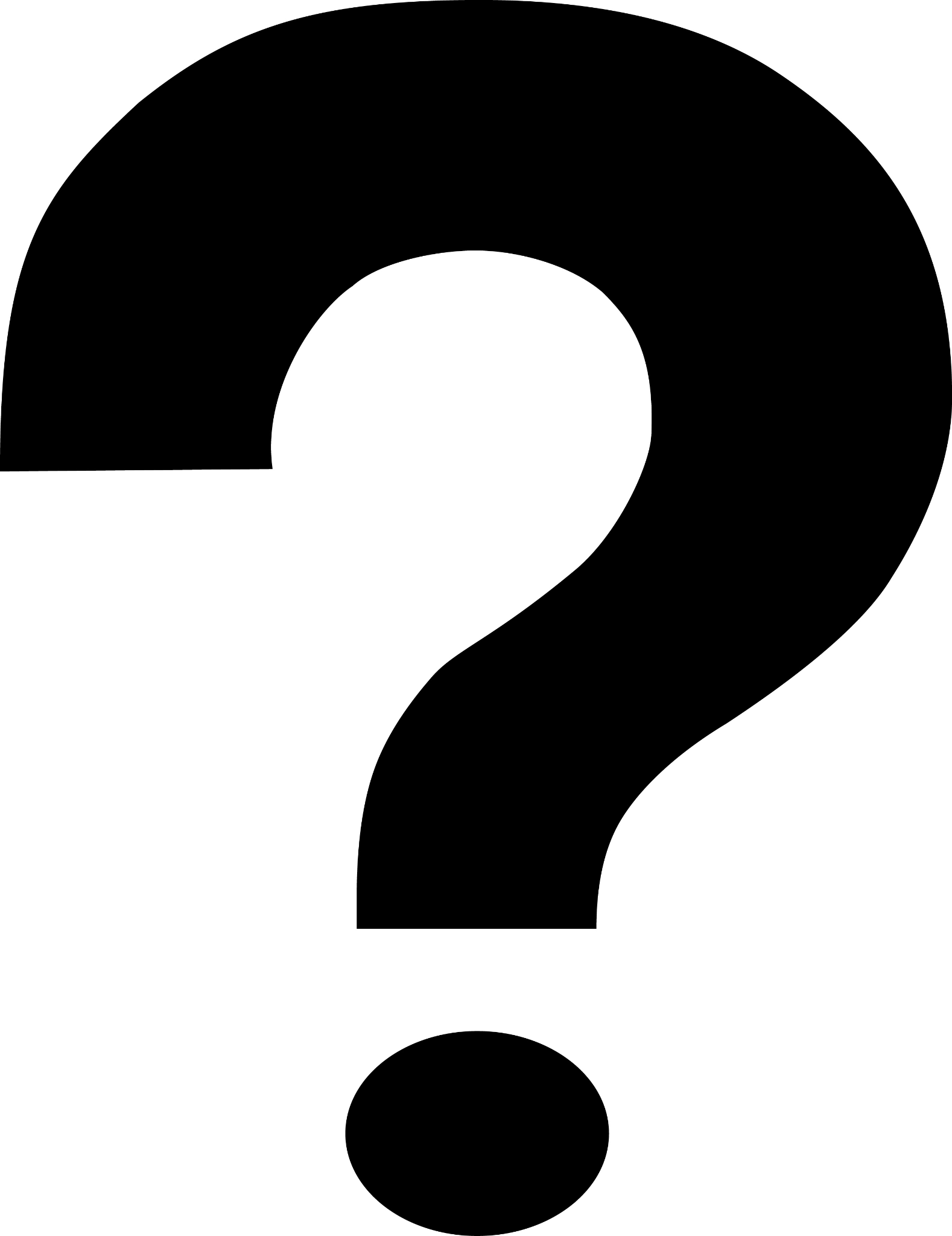 Bugs always exists
Many exploits
Which AI minimizes risk?
What is Artificial Intelligence?
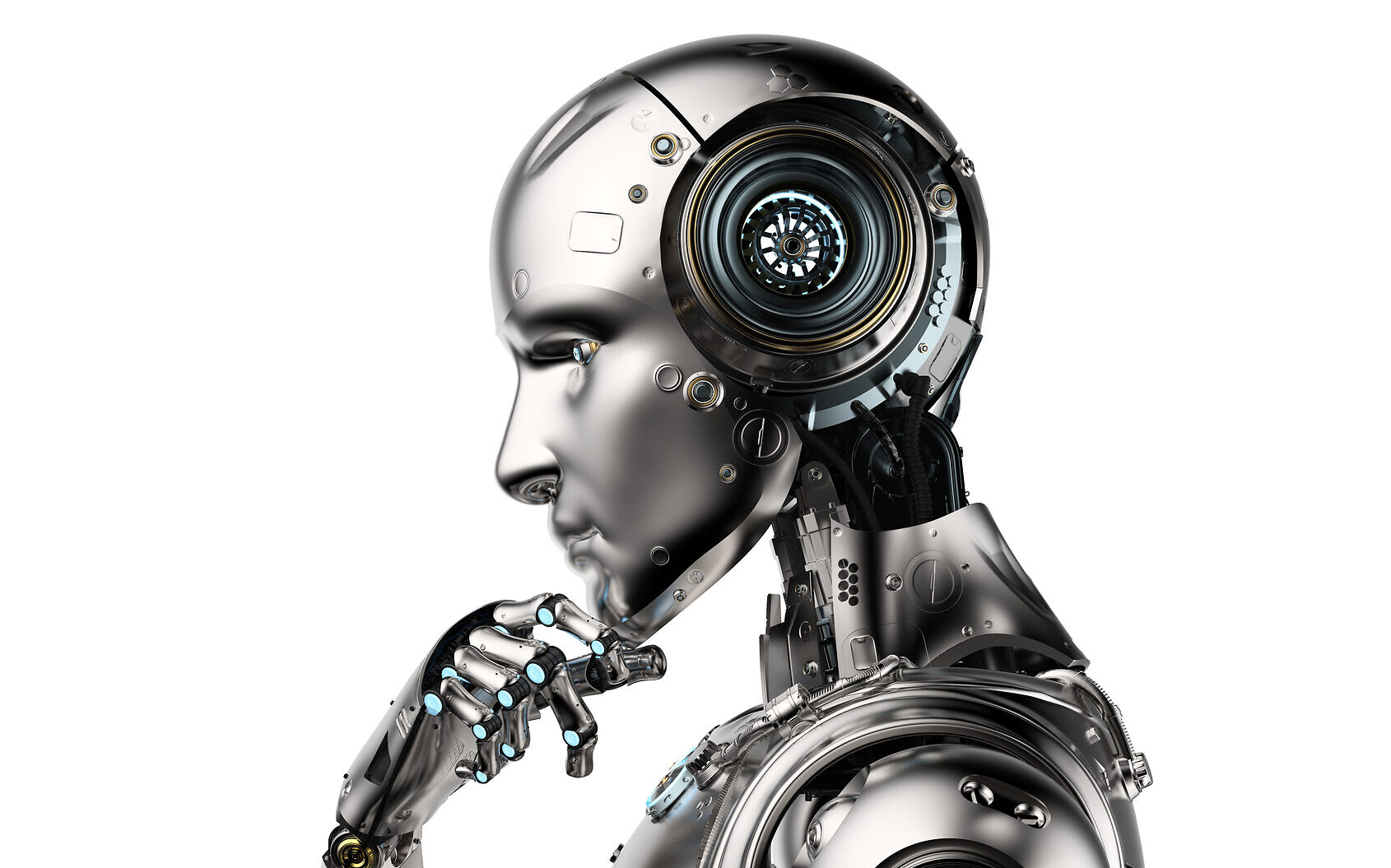 Existing Research
Lack of Datasets
Unrealistic Examples
Improving
Methods
Speed
Features
Easy of use
False readings
Hidden vulnerability
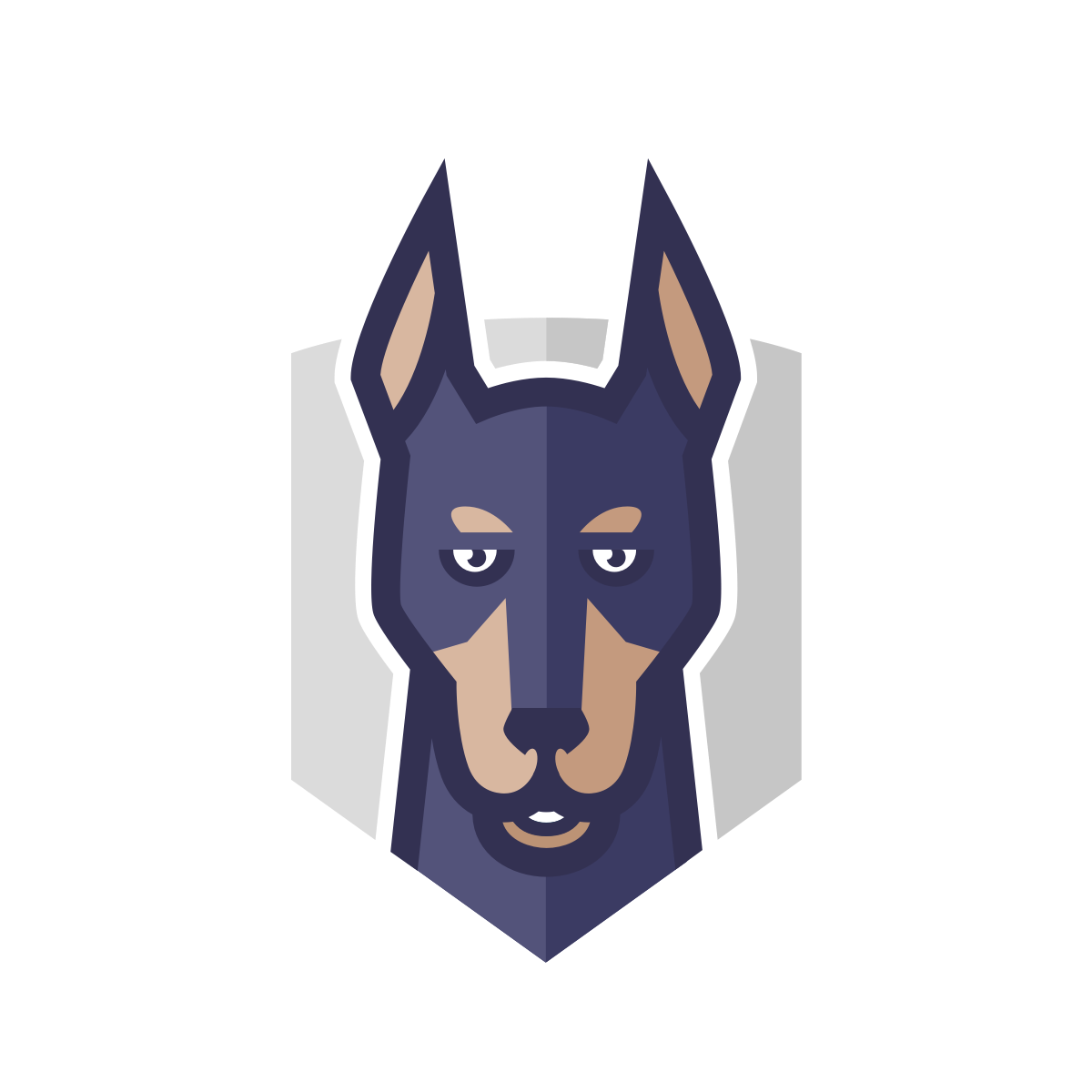 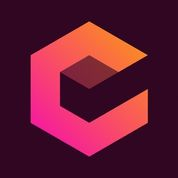 Tools
Snyk
Codiga
CppCheck
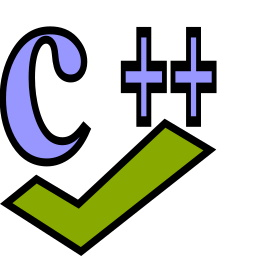 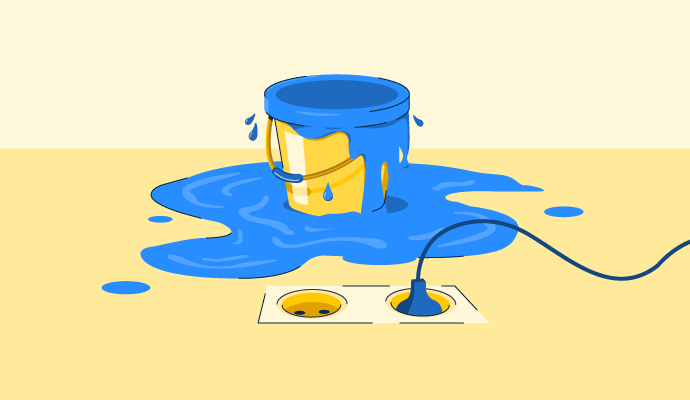 Buffer Overflow
Demo
https://github.com/andrew0225/Buffer-Overflow

https://app.snyk.io/